Fachtagung Betriebsräte in Sportorganisationen
Referent: Rechtsanwalt und FA f. ArbR 
Daniel Schäfer
2022/2023
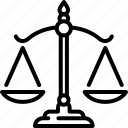 Teil I: Aktuelle Entscheidungen und ihre Folgen für die BR-Arbeit
Fall 1: Behinderung von Betriebsratsarbeit
Landesarbeitsgericht Köln, Beschluss vom 20. Januar 2023 – 9 TaBV 33/22
	Der Tenor der Entscheidung:
	Verlangt der Arbeitgeber die Durchführung der Betriebsratssitzungen in Präsenz und nimmt bei Nichtbeachtung Gehaltskürzungen bei einzelnen Mitgliedern vor, so stellt das Vorgehen eine Störung der Betriebsratsarbeit dar. Einen Anspruch auf Unterlassung der Gehaltskürzungen in Zukunft steht dem Betriebsrat dennoch nicht zu.
Fall 1: Behinderung von Betriebsratsarbeit
Worum geht es: 
	Die Arbeitgeberin ist ein bundesweit tätiges Textilunternehmen. Der in ihrem Betrieb gebildete und aus sieben Mitgliedern bestehende Betriebsrat entschied im Zuge der Corona-Pandemie, Sitzungen auf Grundlage seiner Geschäftsordnung im Rahmen von Videokonferenzen durchzuführen und seinen Mitgliedern die Teilnahme an diesen Videokonferenzen von zu Hause aus zu ermöglichen. Die Mitglieder des Betriebsrats nahmen vom Homeoffice an den Betriebsratssitzungen teil. Der Arbeitgeber kürzte bei mehreren Betriebsratsmitgliedern für diese Zeit das Gehalt. Betriebsratstätigkeit sei nach Auffassung des Arbeitgebers vom Betrieb aus zu absolvieren.
Fall 1: Behinderung von Betriebsratsarbeit
Der Betriebsrat hielt das Vorgehen für eine Behinderung der Betriebsratstätigkeit und verlangte gerichtlich die Unterlassung der Gehaltskürzungen wegen Behinderung der Betriebsratsarbeit und Benachteiligung von Betriebsratsmitgliedern. Er hat die Auffassung vertreten, die von der Arbeitgeberin vorgenommenen Gehaltskürzungen stellten eine Behinderung seiner Arbeit, eine Benachteiligung von Betriebsratsmitgliedern sowie einen Verstoß gegen das Gebot der vertrauensvollen Zusammenarbeit dar. Die Arbeitgeberin versuche durch die Gehaltsabzüge, Betriebsratsmitglieder zu nötigen, ausschließlich im Betriebsratsbüro an Betriebsratssitzungen teilzunehmen. Dies sei jedoch wegen der zu kleinen Räumlichkeiten und dem damit verbundenen Infektionsrisiko unzumutbar.
Fall 1: Behinderung von Betriebsratsarbeit
Die Entscheidung: 
	Sowohl das Arbeitsgericht Köln als auch das Landesarbeitsgericht Köln haben die Anträge des Betriebsrats zurückgewiesen. Eine Störung der Betriebsratsarbeit kann durchaus vorliegen. Es kann eine Behinderung der Betriebsratsarbeit darstellen, wenn ein Arbeitgeber die Durchführung von Betriebsratssitzungen als Präsenzsitzung verlangt und gegenüber denjenigen Mitgliedern, die an einer Betriebsratssitzung mittels Videokonferenz teilgenommen haben, entgegen § 37 Abs. 2 BetrVG Gehaltskürzungen vornimmt. Eine Unterlassung auf künftige Gehaltskürzungen kann der Betriebsrat als Gremium für die Mitglieder dennoch nicht einklagen. Ein solcher Anspruch ergibt sich weder aus § 23 Abs. 3 Satz 1 BetrVG noch aus § 78 Satz 1 BetrVG. Der Unterlassungsantrag des Betriebsrats sei im Ergebnis auf Zahlung der Vergütung gerichtet. Hierbei handele es sich um ein höchstpersönliches Recht des betroffenen Betriebsratsmitglieds nach § 37 Abs. 2 BetrVG, das vom Betriebsrat nicht geltend gemacht werden könne.
Fall 1: Behinderung von Betriebsratsarbeit
Praxistipp: 
	Seit der Corona-Pandemie sind viele Betriebsräte dazu übergegangen, Betriebsratssitzungen auch per Videokonferenz durchzuführen. Mit Inkrafttreten des Betriebsrätemodernisierungsgesetzes im Juli 2021 wurde diese Sitzungsform auch dauerhaft ermöglicht (§ 30 II BetrVG). 
	Der Fall zeigt jedoch, wie wichtig es ist, genau zu überlegen, welche konkreten Anträge man bei Gericht stellt. Unterlassungsansprüche müssen konkret geltend gemacht werden; sie dürfen nicht zu weit gehen und müssen sich auf das konkrete Verhalten beschränken, das künftig unterlassen werden soll.
Fall 2: Entgeltgleichheit von Männern undFrauen
Bundesarbeitsgericht, Urteil vom 16. Februar 2023 – 8 AZR 450/21
	Der Tenor der Entscheidung:
	Eine Frau hat Anspruch auf gleiches Entgelt für gleiche oder gleichwertige Arbeit, wenn ein Arbeitgeber männlichen Kollegen aufgrund des Geschlechts ein höheres Entgelt zahlt.
Fall 2: Entgeltgleichheit von Männern undFrauen
Worum geht es: 
	Die Klägerin ist seit dem 1. März 2017 bei der Beklagten als Außendienstmitarbeiterin im Vertrieb beschäftigt. Ihr einzelvertraglich vereinbartes Grundentgelt betrug anfangs 3.500,00 Euro brutto monatlich. Neben der Klägerin waren als Außendienstmitarbeiter im Vertrieb der Beklagten zwei männliche Arbeitnehmer beschäftigt, einer davon seit dem 1. Januar 2017. Die Beklagte hatte auch diesem Arbeitnehmer ein Grundentgelt iHv. 3.500,00 Euro brutto angeboten, was dieser jedoch ablehnte. Er verlangte für die Zeit bis zum Einsetzen einer zusätzlichen leistungsabhängigen Vergütung ein höheres Grundentgelt iHv. 4.500,00 Euro brutto.
Fall 2: Entgeltgleichheit von Männern undFrauen
Die Beklagte gab dieser Forderung nach. Nachdem die Beklagte dem Arbeitnehmer in der Zeit von November 2017 bis Juni 2018 – wie auch der Klägerin – ein Grundentgelt iHv. 3.500,00 Euro gezahlt hatte, vereinbarte sie mit diesem ab dem 1. Juli 2018 eine Erhöhung des Grundentgelts auf 4.000,00 Euro brutto.
	Zur Begründung berief sie sich u.a. darauf, dass der Arbeitnehmer einer ausgeschiedenen, besser vergüteten Vertriebsmitarbeiterin nachgefolgt sei. Mit ihrer Klage begehrt die Klägerin von der Beklagten die Zahlung rückständiger Vergütung sowie eine angemessenen Entschädigung iHv. mindestens 6.000,00 Euro wegen Benachteiligung wegen des Geschlechts.
Fall 2: Entgeltgleichheit von Männern undFrauen
Die Entscheidung: 
	Die Revision der Klägerin hatte vor dem Achten Senat des Bundesarbeitsgerichts ganz überwiegend Erfolg. Eine Frau hat Anspruch auf gleiches Entgelt für gleiche oder gleichwertige Arbeit, wenn der Arbeitgeber männlichen Kollegen aufgrund des Geschlechts ein höheres Entgelt zahlt. Daran ändert es nichts, wenn der männliche Kollege ein höheres Entgelt fordert und der Arbeitgeber dieser Forderung nachgibt. Die Klägerin hat deshalb einen Anspruch nach Art. 157 AEUV (Vertrag über die Arbeitsweise der Europäischen Union), § 3 Abs. 1 und § 7 EntgTranspG auf das gleiche Grundentgelt wie ihr männlicher Kollege. Der Umstand, dass die Klägerin für die gleiche Arbeit ein niedrigeres Grundentgelt erhalten hat als ihr männlicher Kollege, begründet die Vermutung nach § 22 AGG, dass die Benachteiligung aufgrund des Geschlechts erfolgt ist. Der Beklagten ist es nicht gelungen, diese Vermutung zu widerlegen.
Fall 2: Entgeltgleichheit von Männern undFrauen
Praxistipp: 
	Der Betriebsausschuss oder ein nach § 28 BetrVG gebildeter Ausschuss ist gemäß § 80 Abs. 2 BetrVG berechtigt, in die Listen über die Bruttolöhne und –gehälter Einblick zu nehmen. Sofern ein solcher nicht besteht, steht dem Betriebsrat dieses Recht zu. Dieses Recht sollte genutzt werden, um Entgeltungleichheiten unter Beschäftigten beim Arbeitgeber zu hinterfragen und auf die neue Rechtsprechung aufmerksam zu machen. Differenzierungen in Bezug auf die Entgelthöhe sind nur zulässig, sofern sie objektiv und geschlechtsneutral begründet sind. Einklagen muss die rückständige Vergütung und Entschädigung jedoch jede Arbeitnehmerin und jeder Arbeitnehmer selbst.
Fall 3: Berücksichtigung der Rentennähe beider sozialen Auswahl
Bundesarbeitsgericht, Urteil vom 8. Dezember 2022 – 6 AZR 31/22
	Der Tenor der Entscheidung:
	Bei einer betriebsbedingten Kündigung hat die Auswahl des zu kündigenden Arbeitnehmers anhand der in § 1 Abs. 3 Satz 1 KSchG bzw. § 125 Abs. 1 Satz 1 Nr. 2 InsO genannten Kriterien zu erfolgen. Bei der Gewichtung des Lebensalters kann hierbei zu Lasten des Arbeitnehmers berücksichtigt werden, dass er bereits eine (vorgezogene) Rente wegen Alters abschlagsfrei bezieht. Das Gleiche gilt, wenn der Arbeitnehmer rentennah ist, weil er eine solche abschlagsfreie Rente oder die Regelaltersrente spätestens innerhalb von zwei Jahren nach dem in Aussicht genommenen Ende des Arbeitsverhältnisses beziehen kann. Lediglich eine Altersrente für schwerbehinderte Menschen darf insoweit nicht berücksichtigt werden.
Fall 3: Berücksichtigung der Rentennähe beider sozialen Auswahl
Worum geht es: 
	Die 1957 geborene Klägerin war seit 1972 bei der Insolvenzschuldnerin beschäftigt. Nach Eröffnung des Insolvenzverfahrens schloss der zum Insolvenzverwalter bestellte Beklagte mit dem Betriebsrat einen ersten Interessenausgleich mit Namensliste, der die Kündigung von 61 der 396 beschäftigten Arbeitnehmer vorsah. Als zu kündigende Arbeitnehmerin war die Klägerin in der Namensliste genannt. Mit Schreiben vom 27. März 2020 kündigte der beklagte Insolvenzverwalter das Arbeitsverhältnis zum 30. Juni 2020. Die Klägerin hält die Kündigung für unwirksam. Der beklagte Insolvenzverwalter ist der gegenteiligen Ansicht.
Fall 3: Berücksichtigung der Rentennähe beider sozialen Auswahl
Die Klägerin sei in ihrer Vergleichsgruppe – auch in Bezug auf den von ihr benannten, 1986 geborenen und seit 2012 beschäftigten Kollegen – sozial am wenigsten schutzwürdig. Sie habe als einzige die Möglichkeit, ab 1. Dezember 2020 und damit zeitnah im Anschluss an das beendete Arbeitsverhältnis eine Altersrente für besonders langjährig Beschäftigte (§§ 38, 236 b SGB VI) zu beziehen. Aus diesem Grund falle sie hinter alle anderen vergleichbaren Arbeitnehmer zurück. Nach erneuten Verhandlungen mit dem Betriebsrat vereinbarte der beklagte Insolvenzverwalter mit diesem Ende Juni 2020 wegen der nunmehr beabsichtigten Betriebsstilllegung nach Ausproduktion zum 31. Mai 2021 einen zweiten Interessenausgleich mit Namensliste. Der beklagte Insolvenzverwalter kündigte der auf der Namensliste aufgeführten Klägerin vorsorglich erneut am 29. Juni 2020 zum 30. September 2020. Die Klägerin erhob auch gegen diese Kündigung Kündigungsschutzklage.
Fall 3: Berücksichtigung der Rentennähe beider sozialen Auswahl
Die Entscheidung: 
	Das Arbeitsgericht hat beiden Kündigungsschutzanträgen stattgegeben. Das Landesarbeitsgericht hat die hiergegen gerichtete Berufung des beklagten Insolvenzverwalters zurückgewiesen. Die Revision des beklagten Insolvenzverwalters hatte vor dem Sechsten Senat des Bundesarbeitsgerichts nur teilweise Erfolg. Der Senat befand die erste Kündigung vom 27. März 2020 wie die Vorinstanzen im Ergebnis für unwirksam. Allerdings durften die Betriebsparteien die Rentennähe der Klägerin bei der Sozialauswahl bezogen auf das Kriterium „Lebensalter“ berücksichtigen. Sinn und Zweck der sozialen Auswahl ist es, unter Berücksichtigung der im Gesetz genannten Auswahlkriterien gegenüber demjenigen Arbeitnehmer eine Kündigung zu erklären, der sozial am wenigsten schutzbedürftig ist.
Fall 3: Berücksichtigung der Rentennähe beider sozialen Auswahl
Das Auswahlkriterium „Lebensalter“ ist dabei ambivalent. Zwar nimmt die soziale Schutzbedürftigkeit zunächst mit steigendem Lebensalter zu, weil lebensältere Arbeitnehmer nach wie vor typischerweise schlechtere Vermittlungschancen auf dem Arbeitsmarkt haben. Sie fällt aber wieder ab, wenn der Arbeitnehmer entweder spätestens innerhalb von zwei Jahren nach dem Ende des Arbeitsverhältnisses über ein Ersatzeinkommen in Form einer abschlagsfreien Rente wegen Alters – mit Ausnahme der Altersrente für schwerbehinderte Menschen (§§ 37, 236 a SGB VI) – verfügen kann oder über ein solches bereits verfügt, weil er eine abschlagsfreie Rente wegen Alters bezieht. Diese Umstände können der Arbeitgeber bzw. die Betriebsparteien bei dem Auswahlkriterium „Lebensalter“ zum Nachteil des Arbeitnehmers berücksichtigen.
Fall 3: Berücksichtigung der Rentennähe beider sozialen Auswahl
Insoweit billigen ihnen § 1 Abs. 3 KSchG, § 125 Abs.1 Satz 1 Nr. 2 InsO einen Wertungsspielraum zu. Die streitbefangene Kündigung vom 27. März 2020 war im Ergebnis dennoch unwirksam, weil die Auswahl der Klägerin im vorliegenden Fall allein wegen ihrer Rentennähe unter Außerachtlassung der anderen Auswahlkriterien „Betriebszugehörigkeit“ und „Unterhaltspflichten“ erfolgte und deswegen grob fehlerhaft war. Im Hinblick auf die vorsorgliche Kündigung vom 29. Juni 2020 hatte die Revision des beklagten Insolvenzverwalters demgegenüber Erfolg. Diese Kündigung ist wirksam und hat das Arbeitsverhältnis der Parteien mit Ablauf des 30. September 2020 aufgelöst.
Fall 3: Berücksichtigung der Rentennähe beider sozialen Auswahl
Praxistipp: 
	Das Bundesarbeitsgericht hat klargestellt, dass eine „Rentennähe“ nicht per se ausreichend ist, um einen Arbeitnehmer mit dem Argument kündigen zu können, „er gehe ja zeitnah in Rente und habe daher keine/kaum Nachteile“. Allerdings weist das Bundesarbeitsgericht auch darauf hin, dass Arbeitgeber eine Rentennähe durchaus in die Sozialauswahl einfließen lassen können. Betriebsräte sollten sowohl im Rahmen von Anhörungen nach § 102 BetrVG als auch insbesondere bei Verhandlungen von Interessenausgleich und Sozialplänen aufgrund einer geplanten Personalabbaumaßnahme prüfen, ob und wie der Arbeitgeber das Kriterium „Rentennähe“ berücksichtigt hat und der Kündigung beispielsweise nach § 102 Abs. 3 Nr. 1 BetrVG widersprechen, weil die Sozialauswahl „fehlerhaft“ ist.
Fall 4: Initiativrecht des Betriebsrates bei derAusgestaltung der Arbeitszeiterfas-sung
Landesarbeitsgericht München, Beschluss vom 22.05.2023 – 4 TaBV 24/23
	Der Tenor der Entscheidung:
	Dem Betriebsrat steht nach bei der Ausgestaltung der Arbeitszeiterfassung ein Initiativrecht zu.
Fall 4: Initiativrecht des Betriebsrates bei derAusgestaltung der Arbeitszeiterfas-sung
Worum geht es: 
	Der Betriebsrat forderte die Arbeitgeberin zur Aufnahme von Verhandlungen über die Ausgestaltung der Arbeitszeiterfassung der Beschäftigten im Außendienst des Unternehmens auf. Für den Innen-dienst wurde durch Konzernbetriebsvereinbarungen die Arbeitszeit und deren Erfassung über SAP bereits geregelt. Die Arbeitgeberin sah für die Aufnahme der vom Betriebsrat geforderten Verhandlungen kein Erfordernis, da sie sich grundsätzlich bereits für ein System der elektronischen Arbeitszeiterfassung entschieden habe. Für entsprechende Regelungen wie im Innendienst sei der Konzernbetriebsrat zuständig. Wegen der anstehenden gesetzlichen Regelung und der geplanten Tariföffnung wolle man aktuell nichts regeln und erwarte, dass der Außendienst nicht unter die Aufzeichnungspflicht fallen werde. Daraufhin beantragte der Betriebsrat die Einsetzung einer Einigungsstelle.
Fall 4: Initiativrecht des Betriebsrates bei derAusgestaltung der Arbeitszeiterfas-sung
Die Entscheidung: 
	Das ArbG München kam dem Antrag des Betriebsrats auf Einrichtung einer Einigungsstelle nach. In seiner Entscheidung wies das Gericht darauf hin, dass die Einigungsstelle entsprechend der Entscheidung des Bundesarbeitsgerichts vom 13.09.2022, AZ 1 ABR 22/21 nicht offensichtlich unzuständig sei. Denn bei dem Wunsch des Betriebsrates gehe es nicht um das für die Arbeitgeberin gesetzlich verpflichtende und somit mitbestimmungsfreie „Ob“ der Zeiterfassung. Es gehe vielmehr um die Frage des „Wie“ der Zeiterfassung. Das LAG München hat mit seiner Entscheidung vom 22.5.2023 die Beschwerde der Arbeitgeberin zurückgewiesen und die Entscheidung des Arbeitsgerichts bestätigt.
Fall 4: Initiativrecht des Betriebsrates bei derAusgestaltung der Arbeitszeiterfas-sung
Praxistipp: 
	Die – noch nicht rechtskräftige – Entscheidung des LAG München erkennt das Initiativrecht des Betriebsrates bei der Ausgestaltung der Arbeitszeiterfassung an. Danach kann sich der Arbeitgeber nicht darauf berufen, noch keine Entscheidung darüber getroffen zu haben, ob er sich rechtmäßig verhalten und der Pflicht zum Handeln nachkommen möchte. Eine Vorentscheidung über die Art der Zeiterfassung kann er ebenfalls nicht treffen, wenn diese dann möglicherweise die Mitbestimmung des Konzernbetriebsrats erfordert. Denn gerade die Entscheidung über die geeignete Art der Zeiterfassung sei Gegenstand der Mitbestimmung des in der Regel lokalen Betriebsrats.
Fall 5: Betriebsratsvorsitzender als Daten-schutzbeauftragter?
Bundesarbeitsgericht, Urteil vom 6. Juni 2023 – 9 AZR 383/19
	Der Tenor der Entscheidung:
	Der Vorsitz im Betriebsrat steht einer Wahrnehmung der Aufgaben des Beauftragten für den Datenschutz typischerweise entgegen und berechtigt den Arbeitgeber in aller Regel, die Bestellung zum Datenschutzbeauftragten zu widerrufen.
Fall 5: Betriebsratsvorsitzender als Daten-schutzbeauftragter?
Worum geht es: 
	Der bei der Beklagten angestellte Kläger ist Vorsitzender des Betriebsrats und in dieser Funktion teilweise von der Arbeit freigestellt. Mit Wirkung zum 1. Juni 2015 wurde er von der Beklagten und weiteren in Deutschland ansässigen Tochtergesellschaften zum Datenschutzbeauftragten bestellt. Auf Veranlassung des Thüringer Landesbeauftragten für Datenschutz und Informationsfreiheit widerriefen die Beklagte und die weiteren Konzernunternehmen die Bestellung des Klägers am 1. Dezember 2017 wegen einer Inkompatibilität der Ämter mit sofortiger Wirkung.
Fall 5: Betriebsratsvorsitzender als Daten-schutzbeauftragter?
Nach Inkrafttreten Datenschutz-Grundverordnung (DSGVO) beriefen sie den Kläger vorsorglich mit Schreiben vom 25. Mai 2018 gemäß Art. 38 Abs. 3 Satz 2 DSGVO als Datenschutzbeauftragten ab. Der Kläger hat geltend gemacht, seine Rechtsstellung als betrieblicher Daten- schutzbeauftragter der Beklagten bestehe unverändert fort. Die Beklagte hat die Auffassung vertreten, Interessenkonflikte bei der Wahrnehmung der Aufgaben als Datenschutzbeauftragter und Betriebsratsvorsitzender ließen sich nicht ausschließen. Die Unvereinbarkeit beider Ämter stellten einen wichtigen Grund zur Abberufung des Klägers dar.
Fall 5: Betriebsratsvorsitzender als Daten-schutzbeauftragter?
Die Entscheidung: 
	Die Vorinstanzen haben der Klage stattgegeben. Die dagegen erhobene Revision der Beklagten hatte vor dem Neunten Senat des Bundesarbeitsgerichts Erfolg. Der Widerruf der Bestellung vom 1. Dezember 2017 war aus wichtigem Grund iSv. § 4f Abs. 3 Satz 4 BDSG aF iVm. § 626 Abs. 1 BGB gerechtfertigt. Ein solcher liegt vor, wenn der zum Beauftragten für den Datenschutz bestellte Arbeitnehmer die für die Aufgabenerfüllung erforderliche Fachkunde oder Zuverlässigkeit nicht (mehr) besitzt. Die Zuverlässigkeit kann in Frage stehen, wenn Interessenkonflikte drohen. Ein abberufungsrelevanter Interessenkonflikt ist anzunehmen, wenn der Datenschutzbeauftragte innerhalb einer Einrichtung eine Position bekleidet, die die Festlegung von Zwecken und Mitteln der Verarbeitung personenbezogener Daten zum Gegenstand hat.
Fall 5: Betriebsratsvorsitzender als Daten-schutzbeauftragter?
Diese vom Gerichtshof der Europäischen Union (EuGH 9. Februar 2023 – C-453/21 – [X-FAB Dresden]) zu einem Interessenkonflikt iSv. Art. 38 Abs. 6 Satz 2 DSGVO vorgenommene Wertung gilt nicht erst seit Novellierung des Datenschutzrechts aufgrund der DSGVO, sondern entsprach bereits der Rechtslage im Geltungsbereich des BDSG aF. Die Aufgaben eines Betriebsratsvorsitzenden und eines Datenschutzbeauftragten können danach typischerweise nicht durch dieselbe Person ohne Interessenkonflikt ausgeübt werden. Personenbezogene Daten dürfen dem Betriebsrat nur zu Zwecken zur Verfügung gestellt werden, die das Betriebsverfassungsgesetz ausdrücklich vorsieht. Der Betriebsrat entscheidet durch Gremiumsbeschluss darüber, unter welchen konkreten Umständen er in Ausübung seiner gesetzlichen Aufgaben welche personenbezogenen Daten vom Arbeitgeber fordert und auf welche Weise er diese anschließend verarbeitet. In diesem Rahmen legt er die Zwecke und Mit-tel der Verarbeitung personenbezogener Daten fest.
Fall 5: Betriebsratsvorsitzender als Daten-schutzbeauftragter?
Praxistipp: 
	Inwieweit jedes „normale“ Betriebsratsmitglied als Datenschutzbeauftragter die Einhaltung der gesetzlichen Pflichten des Datenschutzes hinreichend unabhängig überwachen kann, bedurfte hier keiner abschließenden Entscheidung, so dass bei Vorliegen dieser beiden Funktionen in der Praxis das Gericht erneut eine Bewertung vornehmen müsste.
Fall 6: Offene Videoüberwachung - Verwer-tungsverbot
Bundesarbeitsgericht, Urteil vom 29. Juni 2023 – 2 AZR 296/22
	Der Tenor der Entscheidung:
	In einem Kündigungsschutzprozess besteht grundsätzlich kein Verwer-tungsverbot in Bezug auf solche Aufzeichnungen aus einer offenen Videoüberwachung, die vorsätzlich vertragswidriges Verhalten des Arbeitnehmers belegen sollen. Das gilt auch dann, wenn die Überwachungsmaßnahme des Arbeitgebers nicht vollständig im Einklang mit den Vorgaben des Datenschutzrechts steht.
Fall 6: Offene Videoüberwachung - Verwer-tungsverbot
Worum geht es: 
	Der Kläger war bei der Beklagten zuletzt als Teamsprecher in der Gießerei beschäftigt. Die Beklagte wirft ihm u.a. vor, am 2. Juni 2018 eine sog. Mehrarbeitsschicht in der Absicht nicht geleistet zu haben, sie gleichwohl vergütet zu bekommen. Nach seinem eigenen Vorbringen hat der Kläger zwar an diesem Tag zunächst das Werksgelände betreten. Das Zeiterfassungssystem hat ihn daraufhin als „anwesend“ gekennzeichnet. Die auf einen anonymen Hinweis hin erfolgte Auswertung der Aufzeichnungen einer durch ein Piktogramm ausgewiesenen und auch sonst nicht zu übersehenden Videokamera an einem Tor zum Werksgelände ergab nach dem Vortrag der Beklagten aber, dass der Kläger dieses noch vor Schichtbeginn wieder verlassen hat.
Fall 6: Offene Videoüberwachung - Verwer-tungsverbot
Die Beklagte kündigte das Arbeitsverhältnis der Parteien außeror-dentlich, hilfsweise ordentlich. Mit seiner dagegen erhobenen Klage hat der Kläger u.a. geltend gemacht, er habe am 2. Juni 2018 gearbeitet. Die Erkenntnisse aus der Videoüberwachung unterlägen einem Sachvortrags- und Beweisverwertungsverbot und dürften daher im Kündigungsschutzprozess nicht berücksichtigt werden.
Fall 6: Offene Videoüberwachung - Verwer-tungsverbot
Die Entscheidung: 
	Die Vorinstanzen haben der Klage stattgegeben. Die hiergegen gerichtete Revision der Beklagten hatte vor dem Zweiten Senat des Bundesarbeitsgerichts bis auf einen Antrag betreffend ein Zwischenzeugnis Erfolg. Sie führte zur Zurückverweisung der Sache an das Landesarbeitsgericht. Dieses musste nicht nur das Vorbringen der Beklagten zum Verlassen des Werksgeländes durch den Kläger vor Beginn der Mehrarbeitsschicht zu Grunde legen, sondern ggf. auch die betreffende Bildsequenz aus der Videoüberwachung am Tor zum Werksgelände in Augenschein nehmen. Dies folgt aus den einschlägigen Vorschriften des Unionsrechts sowie des nationalen Verfahrens- und Verfassungsrechts. Dabei spielt es keine Rolle, ob die Überwachung in jeder Hinsicht den Vorgaben des Bundesdatenschutzgesetzes bzw. der Datenschutz-Grundverordnung (DSGVO) entsprach. Selbst wenn dies nicht der Fall gewesen sein sollte, wäre eine Verarbeitung der betreffenden personenbezogenen Daten des Klägers durch die Gerichte für Arbeitssachen nach der DSGVO nicht ausgeschlossen.
Fall 6: Offene Videoüberwachung - Verwer-tungsverbot
Dies gilt jedenfalls dann, wenn die Datenerhebung wie hier offen erfolgt und vorsätzlich vertragswidriges Verhalten des Arbeitnehmers in Rede steht. In einem solchen Fall ist es grundsätzlich irrelevant, wie lange der Arbeitgeber mit der erstmaligen Einsichtnahme in das Bildmaterial zugewartet und es bis dahin vorgehalten hat. Der Senat konnte offenlassen, ob ausnahmsweise aus Gründen der Generalprävention ein Verwertungsverbot in Bezug auf vorsätzliche Pflichtverstöße in Betracht kommt, wenn die offene Überwachungsmaßnahme eine schwerwiegende Grundrechtsverletzung darstellt. Das war vorliegend nicht der Fall. Auch der Umstand, dass eine bei der Arbeitgeberin bestehende Betriebsvereinbarung zu diesem elektronischen Anwesenheitserfassungssystem vorsah, dass „keine personenbezogene Auswertung von Daten erfolgt“, führt zu keinem anderen Ergebnis.
Fall 6: Offene Videoüberwachung - Verwer-tungsverbot
Praxistipp: 
	Bislang haben viele Betriebsräte relativ großzügig der Installation von Videokameras in bestimmten Bereichen des Betriebes zugestimmt und dahingehende Betriebsvereinbarungen abgeschlossen, weil in einer solchen Betriebsvereinbarung grundsätzlich eine Klausel aufgenommen wurde, wonach es durch die Videoüberwachung zu keiner Leistungs- und Verhaltenskontrolle der Arbeitnehmer kommt und die Videoaufzeichnungen vor Gericht nicht verwertet werden dürfen. Das Bundesarbeitsgericht hat nun klargestellt, dass auch eine solche Klausel in einer Betriebsvereinbarung den Arbeitgeber nicht hindert, zumindest bei vorsätzlichem Pflichtwidrigen Verhalten wie der Arbeitszeitbetrug im hiesigen Fall, die Aufzeichnungen im Kündigungsschutzprozess zu verwenden, um den Arbeitszeitbetrug zu beweisen. Betriebsräte sollten künftig bei der Installation von Videokameras immer im Hinterkopf haben, dass ein Arbeitgeber diese Videoaufzeichnungen insbesondere bei Kündigungsschutzprozessen vor Gericht verwerten kann.
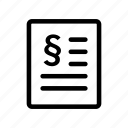 2022/2023
Teil II: Neue Gesetzeund die Folgen für die BR-Arbeit- Arbeitszeitgesetz (im Gesetzgebungsverfahren)- Hinweisgeberschutzgesetz- Lieferkettensorgfaltspflichtengesetz
Neuer Entwurf zum Arbeitszeitgesetz
Worum geht es?: 
	Mit seiner Entscheidung vom 13.9.2022 wurden die Arbeitgeber vom Bundesarbeitsgericht verpflichtet, Beginn und Ende der täglichen Arbeits-zeit ihrer Beschäftigten zu erfassen. Daraufhin kündigte das Bundesministerium für Arbeit und Soziales eine Gesetzesreform an.
	Steht damit das Modell der Vertrauensarbeitszeit vor dem Aus? 
	Mittlerweile liegt der Entwurf für ein neues Arbeitszeitgesetz vor (Bundesministerium für Arbeit und Soziales; Referentenentwurf vom 18. April 2023 zur Neufassung des Arbeitszeitgesetzes).
Neuer Entwurf zum Arbeitszeitgesetz
Was kommt auf uns zu?
	Die Änderungen betreffen vor allem die §§ 16, 17, 21a und 22 des Arbeitszeitgesetzes hinsichtlich der Erfassung von Beginn, Ende und Dauer der täglichen Arbeitszeit. Folgende Änderungen sind Inhalt des Entwurfes.
Neuer Entwurf zum Arbeitszeitgesetz
Nunmehr müssen Arbeitgeber nicht mehr nur die Überstunden, sondern Beginn, Ende und Dauer der gesamten täglichen Arbeitszeit aufzeichnen. Diese Aufzeichnung soll elektronisch und in der Regel noch am selben Tag erfolgen müssen. Allerdings enthält der Entwurf auch einige Ausnahmen von diesen Grundsätzen für Kleinbetriebe und Tarifverträge: 
	- Kleinbetriebe mit bis zu zehn Mitarbeitern müssen laut Entwurf nicht zwingend elektronisch aufzeichnen;
	- Auf die Erfassung in nicht-elektronischer Form können sich auch die Tarifpartner größerer Unternehmen verständigen und eine händische Aufzeichnung in Papierform zulassen. Doch auch in diesem Fall bleibt der Arbeitgeber Verantwortlicher und muss die Arbeitnehmer und Arbeitnehmerinnen ggf. zur ordnungsgemäßen Führung der Aufzeichnungen schulen und anleiten;
Neuer Entwurf zum Arbeitszeitgesetz
- Die Aufzeichnung soll zudem auch an einem anderen Tag erfolgen können, spätestens aber bis zum Ablauf des siebten, auf den Tag der Arbeitsleistung folgenden Kalendertags; 
	- Die Zeiterfassung kann auf Grundlage einer tariflichen Regelung für einige Gruppen von Beschäftigten ganz entfallen. Die Pflicht zur Aufzeichnung gilt nach dem Entwurf nicht „bei Arbeitnehmern, bei denen die gesamte Arbeitszeit wegen der besonderen Merkmale der ausgeübten Tätigkeit nicht gemessen oder nicht im Voraus festgelegt wird oder von den Arbeitnehmern selbst festgelegt werden kann“.
Neuer Entwurf zum Arbeitszeitgesetz
Erhalt der Vertrauensarbeitszeit	 
	Unter strengen Bedingungen, d.h. in tarifgebundenen Unternehmen, soll für einige Gruppen von Beschäftigten ein Modell der Vertrauensarbeitszeit weiterhin zulässig sein. Der Gesetzesentwurf meint hiermit ein flexibles Arbeitszeitmodell, bei dem der Arbeitgeber auf die Festlegung von Beginn und Ende der vertraglich vereinbarten Arbeitszeit verzichtet.
Neuer Entwurf zum Arbeitszeitgesetz
Bedeutung für die Praxis	 
	Aktuell läuft das Gesetzgebungsverfahren, welches angeblich bis Ende 2023 abgeschlossen sein soll. Weitere Abstimmungen stehen noch aus. Sollte es zu einer Pflicht zur elektronischen Zeiterfassung kommen, wird auf Betriebsräte Arbeit in Form von Verhandlungen über Betriebsvereinbarung etwa nach § 87 Abs. 1 Nr. 6 BetrVG zukommen.
	Ob das jedenfalls bei Arbeitgebern beliebte Modell der Vertrauensarbeitszeit bei Bestehen einer Dokumentationspflicht eine Zukunft hat, bleibt abzuwarten. Bereits heute haben Betriebsräte darüber mitzubestimmen, ob Vertrauensarbeitszeit im Betrieb eingeführt wird.
Hinweisgeberschutzgesetz (HinSchG)
Worum geht es?: 
	Der Deutsche Bundestag beschließt und verkündet das neue Hinweisgeberschutzgesetz am 02. Juni 2023 und setzt damit Unionsrecht in nationales Recht um.
	„Beschäftigte in Unternehmen und Behörden nehmen Missstände oftmals als erste wahr und können durch ihre Hinweise dafür sorgen, dass Rechtsverstöße aufgedeckt, untersucht, verfolgt und unterbunden werden. Hinweisgeberinnen und Hinweisgeber übernehmen Verantwortung für die Gesellschaft und verdienen daher Schutz vor Benachteiligungen, die ihnen wegen ihrer Meldung drohen und sie davon abschrecken können.“ (Quelle: Bundesjustizministerium).
Hinweisgeberschutzgesetz (HinSchG)
Schutz des Whistleblowers: 
	Die wohl zentrale Norm ist § 35 HinSchG:

	§ 35 Ausschluss der Verantwortlichkeit
	(1) Eine hinweisgebende Person kann nicht für die Beschaffung von oder den Zugriff auf Informationen, die sie gemeldet oder offengelegt hat, rechtlich verantwortlich gemacht werden, sofern die Beschaffung nicht als solche oder der Zugriff nicht als solcher eine eigenständige Straftat darstellt. 
	(2) Eine hinweisgebende Person verletzt keine Offenlegungsbeschränkungen und kann nicht für die bei einer Meldung oder Offenlegung erfolgte Weitergabe von Informationen rechtlich verantwortlich gemacht werden, sofern sie hinreichenden Grund zu der Annahme hatte, dass die Weitergabe der Informationen erforderlich war, um einen Verstoß aufzudecken.
Hinweisgeberschutzgesetz (HinSchG)
Die Tinte ist kaum trocken
	Mit dem Inkrafttreten des Gesetzes beschäftigen sich nun Betriebsräte, die Anwaltschaft, die Arbeitsgerichte und die Rechtswissenschaft mit den Auswirkungen auf die Praxis.
	Die folgenden Überlegungen basieren auf einem aktuellen Aufsatz von Professor Dr. Frank Bayreuther („Hinweisgeberschutz und Betriebsverfassung, NZA 2023, 666).
Hinweisgeberschutzgesetz (HinSchG)
Hinweisgeberschutz mittelbar auch ein Instrument der Arbeitnehmerüberwachung 
	Will man sich der Frage nach Umfang und Bestehen von Mitbestimmungsrechten im Umfeld des Whistleblowerschutzes nähern, gilt es, sich vorab vor Augen zu führen, dass es beim HinSchG keineswegs nur darum geht, dass Beschäftigte vor Repressalien geschützt werden, die ein Fehlverhalten des Arbeitgebers offenbaren. Tatsächlich findet die ganz überwiegende Mehrzahl von meldefähigen Verstößen ihren Ausgang innerhalb der Belegschaft. Es geht somit auch um Fälle wie Diebstahl von Unternehmenseigentum, Arbeitszeitbetrug etc.
Hinweisgeberschutzgesetz (HinSchG)
Meldeverfahren als eine Frage der betrieblichen Ordnung (§ 87 Abs. 1 Nr. 1 BetrVG)
	Bei Einrichtung und Ausgestaltung interner Meldestellen und Schaffung einer „Meldeordnung“ ist der Mitbestimmungstatbestand des § 87 I Nr. 1 BetrVG eröffnet. Zuständig ist grds. der örtliche BR.
	In Unternehmen, die mindestens 50 Arbeitnehmer beschäftigen, ist die Einrichtung einer internen Meldestelle zwingend (§ 12 II HinSchG) und damit mitbestimmungspflichtig.
Hinweisgeberschutzgesetz (HinSchG)
Das Gesetz lässt den Betriebsparteien einen weiten Spielraum, was die Ausgestaltung entsprechender Betriebsvereinbarungen angeht.
	Zwar halten die §§ 16 und 17 HinSchG relativ umfangreiche Regelungen bereit, was die Grundlagen der internen Meldestelle angeht. Indes regeln diese Vorgaben kaum mehr als die elementaren äußeren Eckdaten des Meldebetriebs. Dessen Ausgestaltung im Detail ist dagegen in die Hände des Arbeitgebers (bzw. der Betriebsparteien) gelegt. 
	Besonders deutlich macht dies die Regelung des § 12 IV HinSchG, die dem Arbeitgeber pauschal aufgibt, der internen Meldestelle die Befugnisse zu erteilen, die diese benötigt, um ihre Aufgaben angemessen wahrnehmen, Meldungen prüfen und Folgemaßnahmen ergreifen zu können.
Hinweisgeberschutzgesetz (HinSchG)
Unklar ist die Reichweite der betrieblichen Mitbestimmung, sollte sich der Arbeitgeber dafür entscheiden, die interne Meldestelle durch Dritte betreiben zu lassen (§ 14 I 1 Alt. 3 HinSchG). 
	Naheliegend ist, dass die Auswahlentscheidung über einen externen Dienstleister mitbestimmt sein dürfte, wie wir dies etwa bei der Bestellung von Fachkräften für Arbeitssicherheit und Betriebsärzten kennen.
Hinweisgeberschutzgesetz (HinSchG)
Unklar ist die Reichweite der betrieblichen Mitbestimmung, sollte sich der Arbeitgeber dafür entscheiden, die interne Meldestelle durch Dritte betreiben zu lassen (§ 14 I 1 Alt. 3 HinSchG). 
	Naheliegend ist, dass die Auswahlentscheidung über einen externen Dienstleister mitbestimmt sein dürfte, wie wir dies etwa bei der Bestellung von Fachkräften für Arbeitssicherheit und Betriebsärzten kennen.
Hinweisgeberschutzgesetz (HinSchG)
Mitbestimmung beim datentechnisch basierten Meldeverfahren (§ 87 Abs. 1 Nr. 6 BetrVG)
	Bei der Einrichtung eines IT-Meldesystems, dass auch eine technische Mitarbeiterüberwachung ermöglicht, wird das Mitbestimmungsrecht ausgelöst.
Hinweisgeberschutzgesetz (HinSchG)
Keine Mitbestimmung über die personelle Besetzung der hauseigenen Meldestelle	
	Das Mitbestimmungsrecht des Betriebsrats nach § 87 Abs. 1 Nr. 1  BetrVG umfasst nicht die Entscheidung des Arbeitgebers über die personelle Besetzung einer unternehmenseigenen Meldestelle.
	Allenfalls eine Zustimmungsverweigerung nach § 99 BetrVG kommt bei einer nicht vorhandenen “notwendigen Fachkunde” (§ 15 Abs. 2 HinSchG) der in Aussicht genommenen Person in Betracht.
Hinweisgeberschutzgesetz (HinSchG)
Betriebsrat als Meldestelle	
	Rein theoretisch kann auch der Betriebsrat als Meldestelle fungieren. Dagegen kann nicht eingewandt werden, dass diesem ein gesetzlich festgelegter Aufgabenbereich zugewiesen sei, den der Arbeitgeber ohne besondere gesetzliche Ermächtigung nicht erweitern könne. Ein anderes ist freilich, dass die Übertragung von Meldeaufgaben an den Betriebsrat nur mit dessen Zustimmung möglich ist. Im Regelfall dürfte sich solches aber weder als praktikabel noch als besonders sinnvoll erweisen. Schon eher denkbar ist dagegen, dass sich der Betriebsrat als zusätzlicher Meldekanal zur Verfügung stellt, an den sich Arbeitnehmer initial wenden können. In diesem Fall muss er eingehende Meldungen sogleich an die eigentliche Meldestelle weiterleiten, ohne diese Dritten preisgeben zu dürfen.
Hinweisgeberschutzgesetz (HinSchG)
Unterstützung von Hinweisgebern	
	Da der Betriebsrat Hinweisgeber im Rahmen seiner Befugnisse unterstützen kann, versteht sich, weshalb dies im HinSchG nicht eigens angesprochen ist. Auch bleibt das Recht des Beschäftigten unberührt, sich beim Betriebsrat – etwa wegen einer Repressalie nach einer Meldung – zu beschweren, § 84 ff BetrVG.
Hinweisgeberschutzgesetz (HinSchG)
Verstöße gegen das BetrVG als Gegenstand einer Meldung	
	Einfluss auf die Betriebsverfassung könnte das HinSchG aber auch noch in anderer Hinsicht nehmen: Festigt sich im Betrieb der Eindruck, dass das Gehalt eines Betriebsrats überzogen ist, kann dies intern und vor allem auch extern offenbart werden (Straftat der Betriebsratsbegünstigung §§ 78, 119 Abs. 1 Nr. 3 BetrVG).
Hinweisgeberschutzgesetz (HinSchG)
Verstöße gegen das BetrVG als Gegenstand einer Meldung	
	In den Fokus geraten könnte § 121 I BetrVG, für den sich die Behörden bislang leider so gut wie nicht interessiert haben. So mag es im Umfeld der einen oder anderen Betriebsänderung durchaus einmal zu einer (externen) Meldung kommen, sollte der Arbeitgeber mit deren Umsetzung beginnen, ohne zuvor die Herbeiführung eines Interessenausgleichs versucht zu haben (§§ 111 S. 1, 112 BetrVG), dies umso mehr als nach wie vor nicht abschließend geklärt ist, inwieweit der Betriebsrat dagegen mit einem Unterlassungsanspruch gegen den Arbeitgeber vorgehen kann.
Lieferkettensorgfaltspflichtengesetz
Das Lieferkettensorgfaltspflichtengesetz	
	…ist am 1. Januar 2023 in Kraft getreten und verpflichtet Unternehmen Menschen- und Beschäftigtenrechte aus außerhalb Deutschlands entlang ihrer Lieferketten zu wahren.
	Entsprechende Überwachungs- und Mitbestimmungsrechte ergeben sich hieraus für Aufsichtsräte und Wirtschaftsausschüsse der Betriebsräte (vgl. § 106 Abs. 3 Nr. 5b BetrVG).
	Aber: gilt nur für Unternehmen mit in der Regel mindestens 3 000 inländischen Arbeitnehmern (Schwellenwert sinkt ab 2024 auf 1000 Arbeitnehmer).
MANSHOLT & LODZIK SCHÄFER RAANE  CORNELIUS Rheinstrasse 30 - 64283 Darmstadt Tel. 06151 26264 FAX 06151-25461 E-Mail kanzlei@mansholt-lodzik.de www.mansholt-lodzik.de